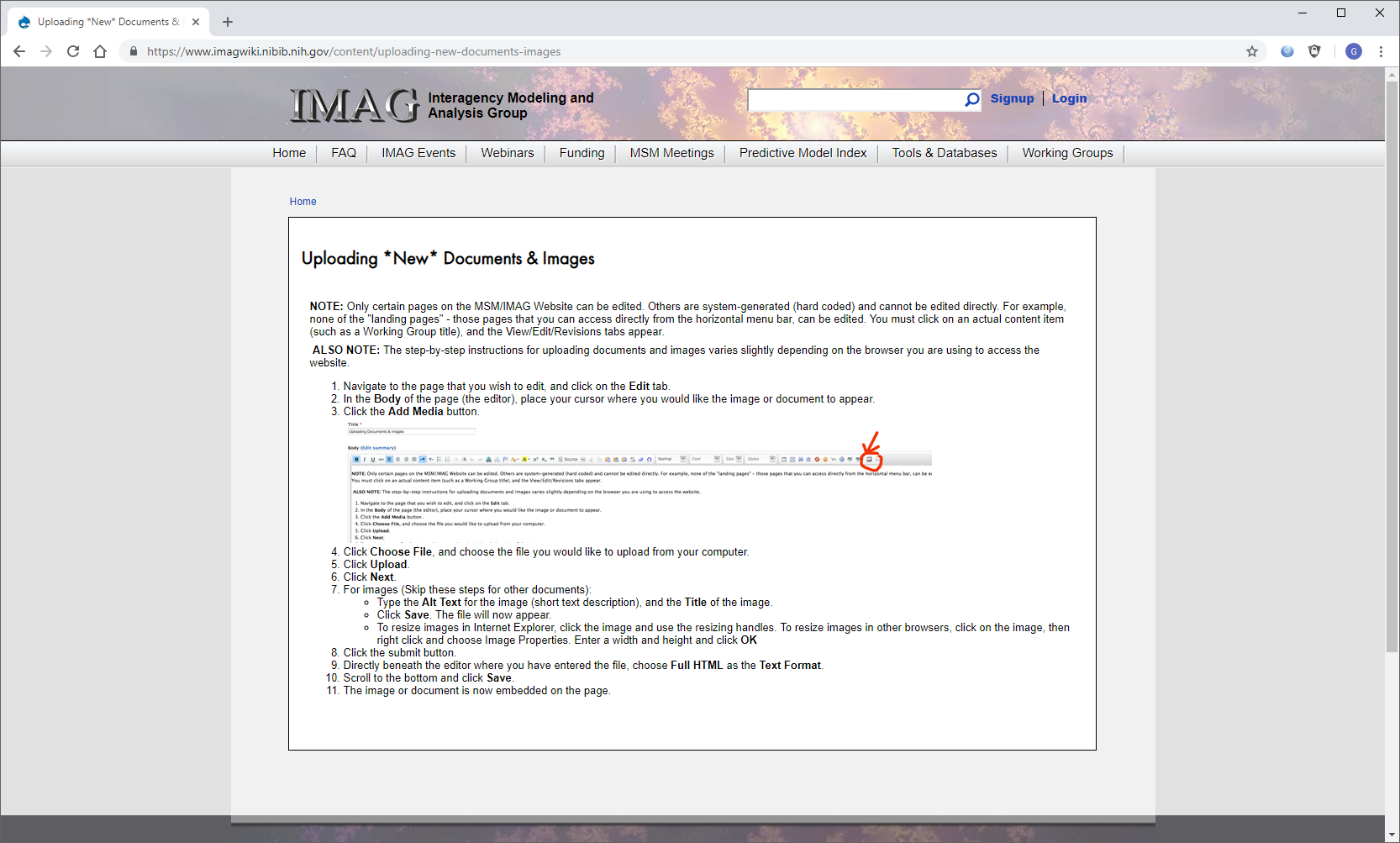 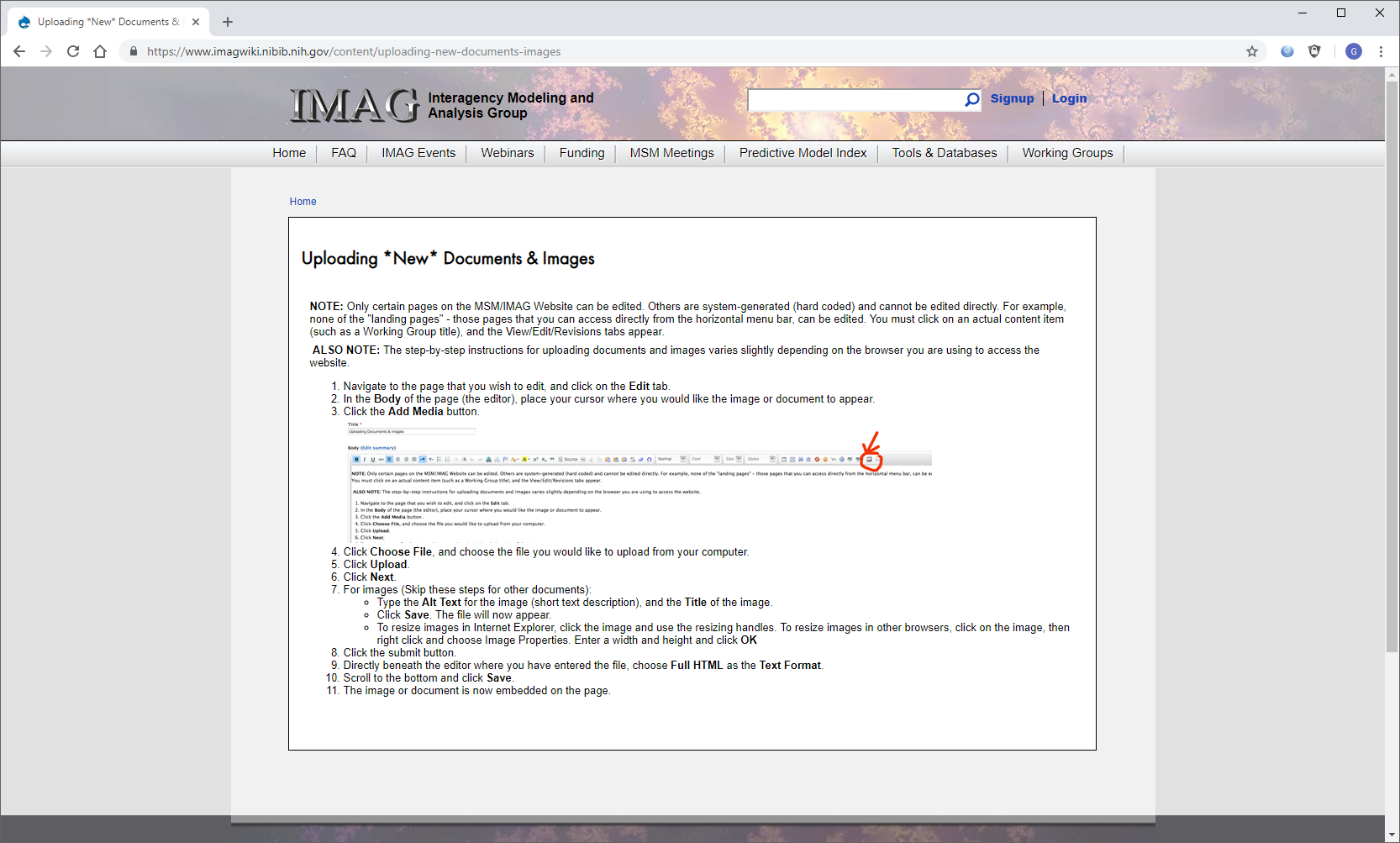 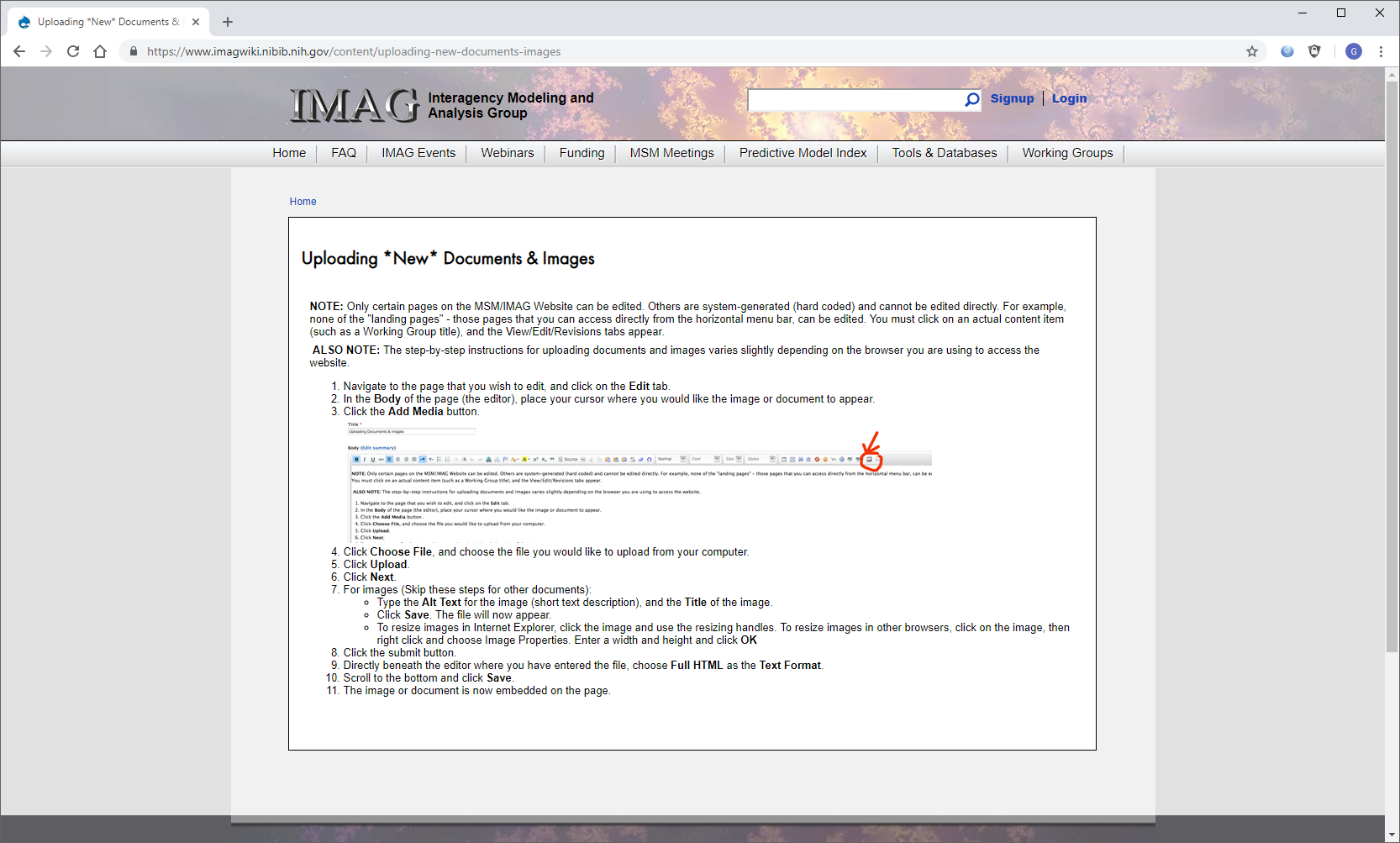 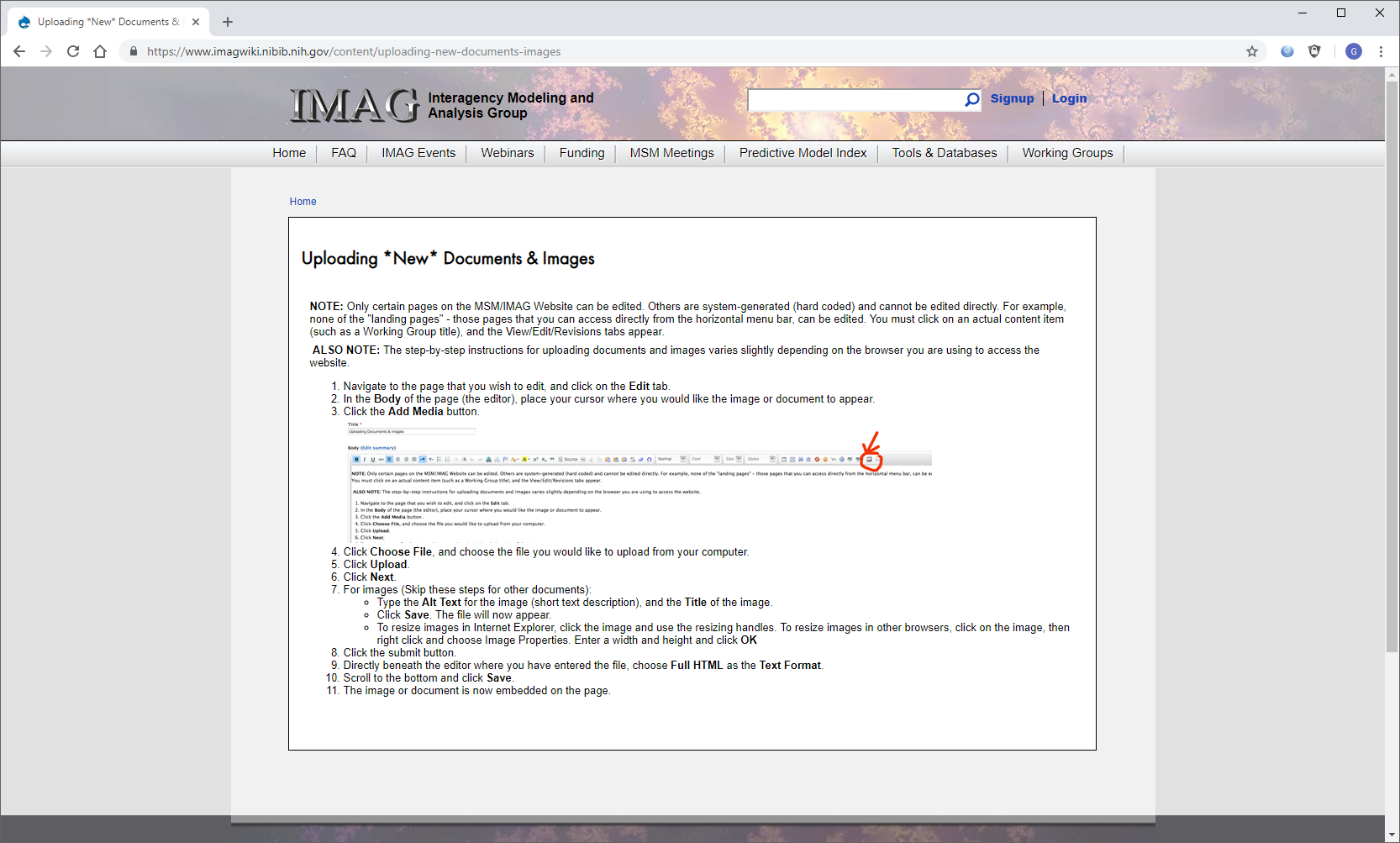 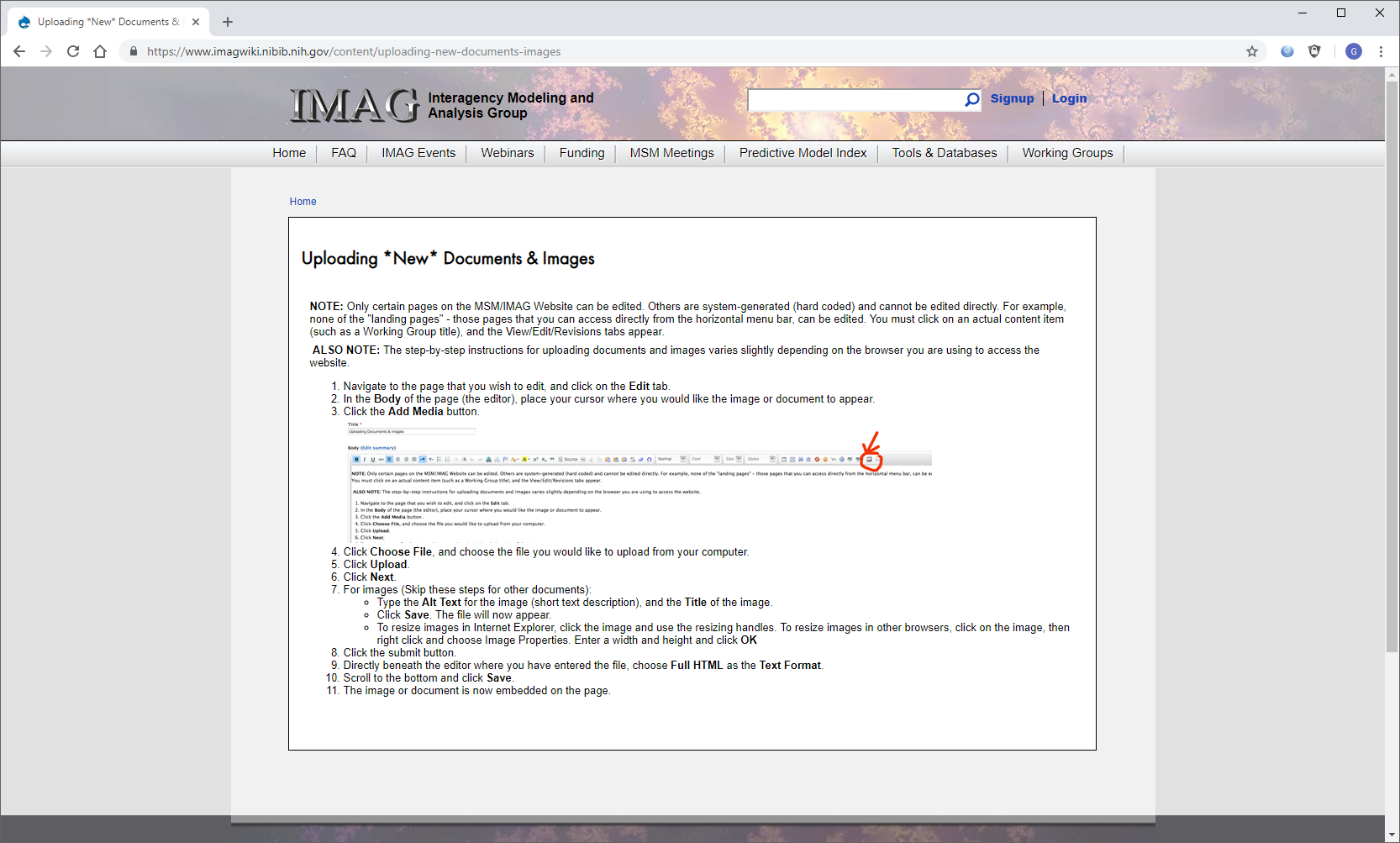 Multiscale Laws of Myocardial Growth and Remodeling
Our model. Heart failure is a progressive chronic condition in which the heart undergoes detrimental changes in structure and function across multiple scales in time and space. Multiscale models of cardiac growth can provide a patient-specific window into the progression of heart failure and guide personalized treatment planning. Yet, the predictive potential of cardiac growth models remains poorly understood. Our project establishes multiscale laws of myocardial growth and remodeling and quantifies the predictive power of our models model using a chronic porcine heart failure model, subject-specific multiscale simulation, and machine learning techniques.
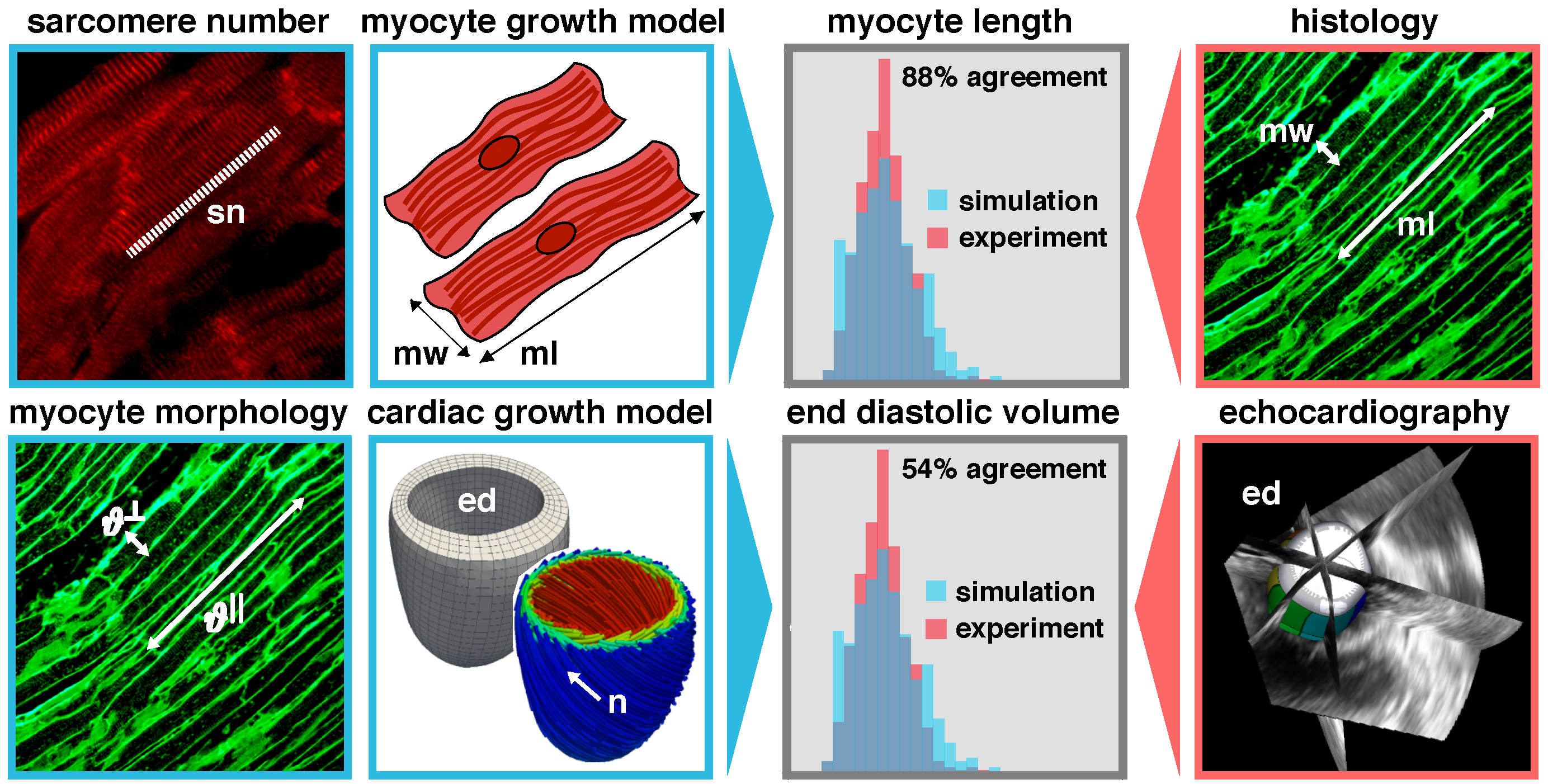 What is new inside? We combine various machine learning techniques—hierarchical modeling, Bayesian inference, and Gaussian process regression—to quantify the uncertainty of our experimental measurements during an eight-week long study of volume-overload in six pigs. We propagate the experimental uncertainties from the cellular scale through our computational growth model and quantify the agreement between experiment and model on the whole organ scale.
How will this change current practice? Our study suggests that stretch is the major stimulus for myocyte lengthening and demonstrates that a stretch-driven growth model alone can explain 52.7% of ourobserved changes in myocyte morphology. We anticipate that our approach will allow us to design, calibrate, and validate a new generation of multiscale cardiac growth models to explore the interplay of various subcellular, cellular, and organ level contributors to heart failure.
End users. Using machine learning in heart failure research allows us to seamlessly integrate experimental, computational, and clinical data from different scales and times and to design efficient experimental and clinical studies that adaptively sample the parameter space at varying points in space and time. Ultimately, our approach has the potential to combine information from different sources, subjects, and scales to provide a more holistic picture of the failing heart and point towards new treatment strategies.
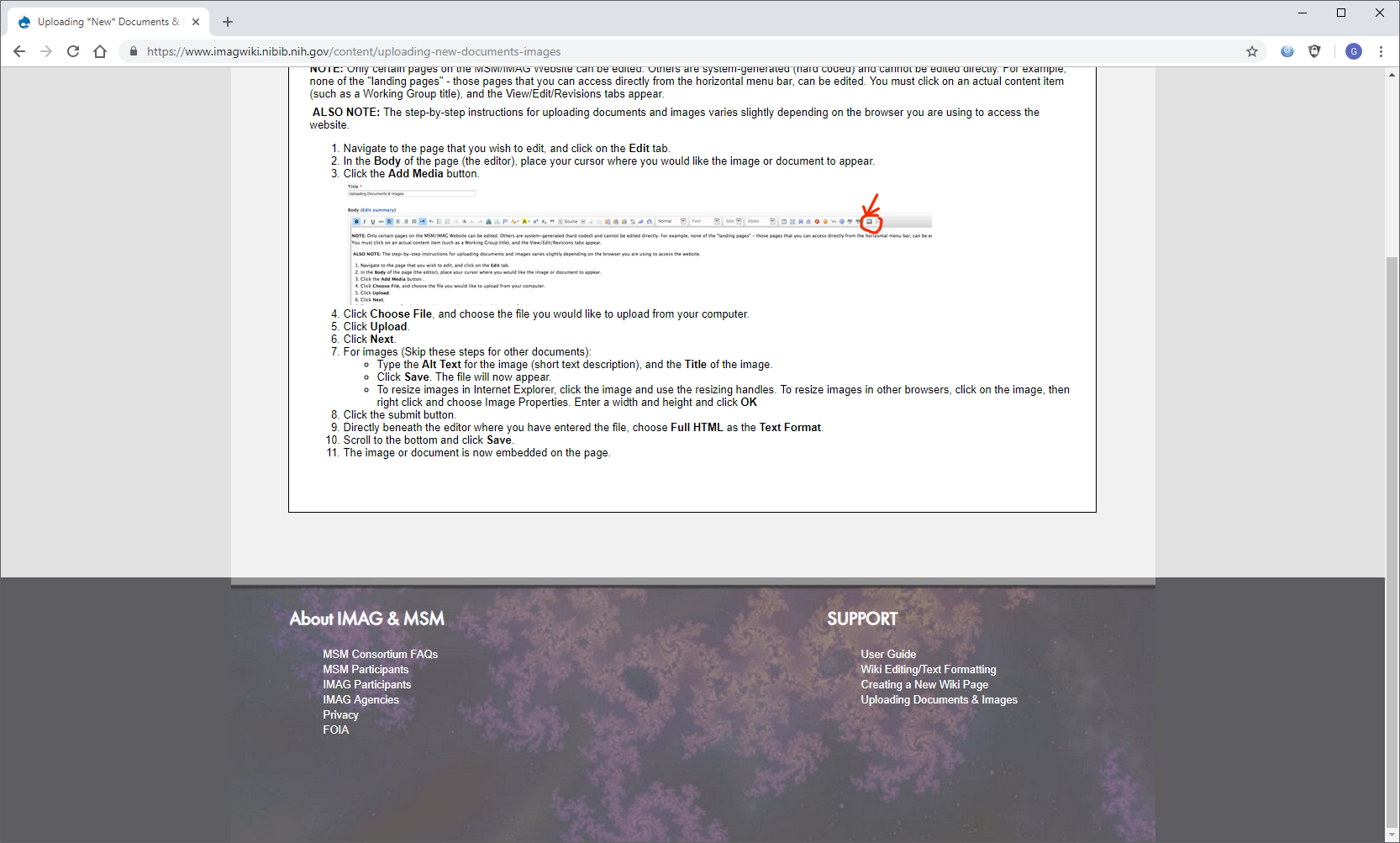 U01 HL119578
Julius Guccione, UCSF
Ghassan Kassab, CMI
Ellen Kuhl, Stanford
ekuhl@stanford.edu